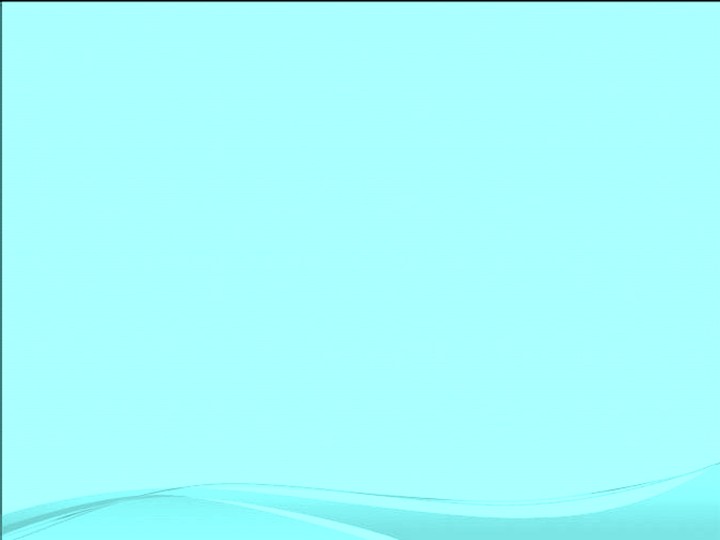 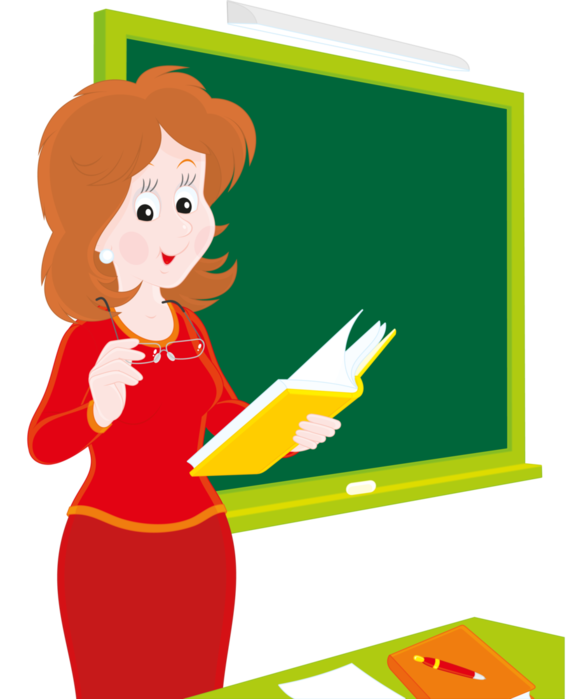 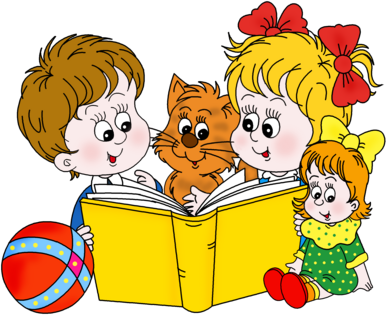 Скоромовки
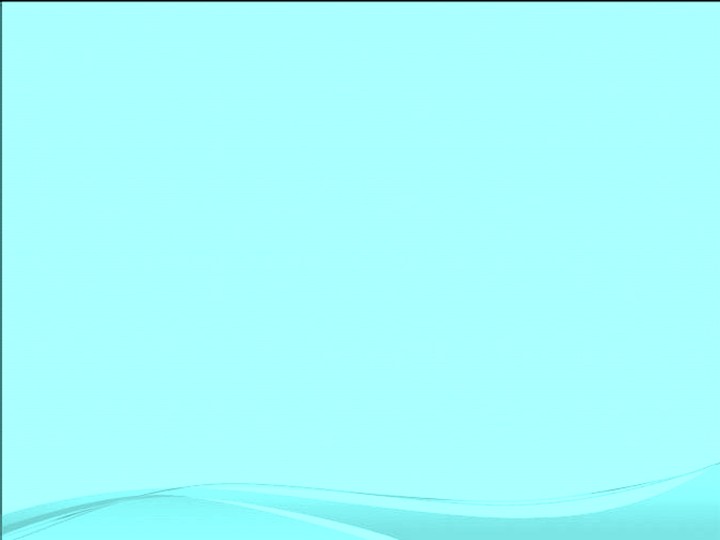 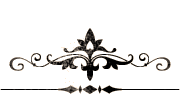 На річці серед мілин 
Збудував собі лин млин.
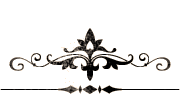 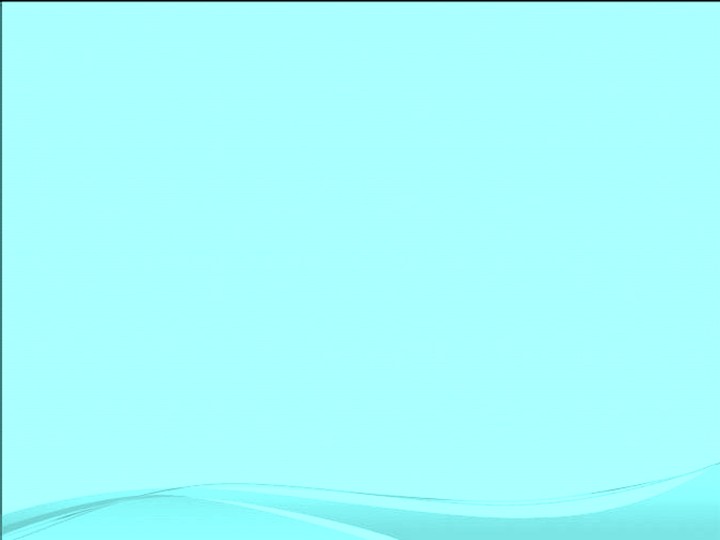 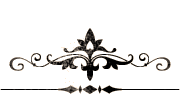 Сім дочок-сіроoчокВишивають сім сорочок.
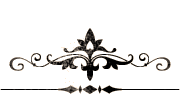 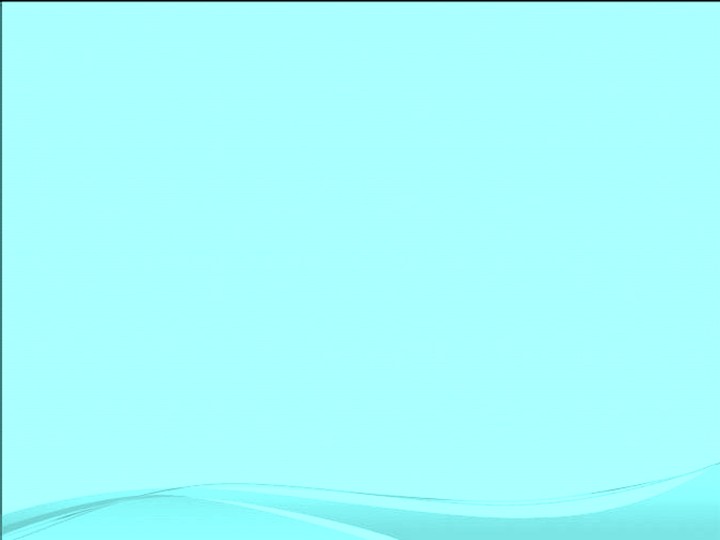 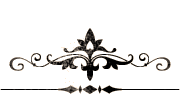 Вибіг Гришка на доріжку,
На доріжці сидить кішка.
Взяв з доріжки Гришка кішку — 
Хай піймає кішка мишку.
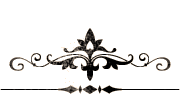 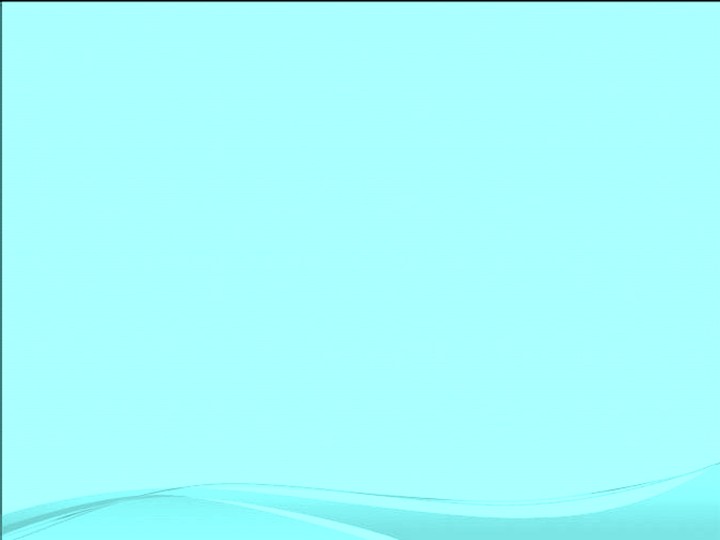 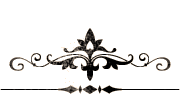 В сінях Саня у кресаніМостить сіном сині сани, Не мостись, мала Оксано, 
Сяде сам у сани Саня.
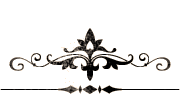 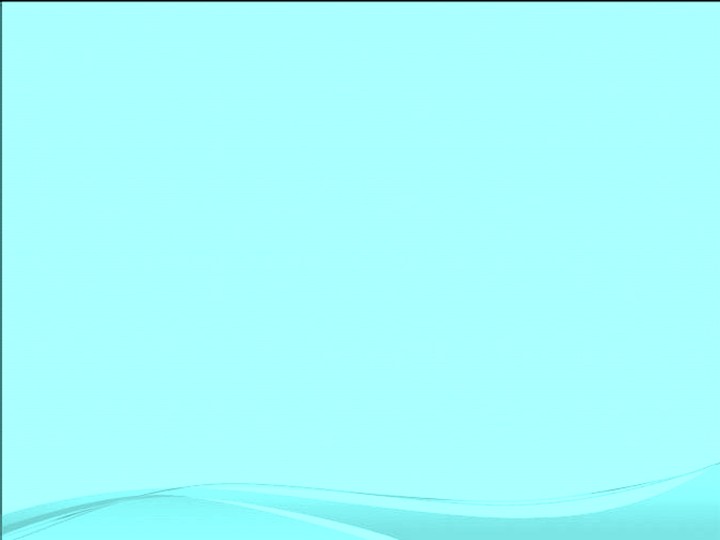 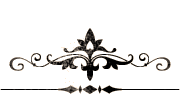 На місточку скоромовкаСіроманця стріла вовка.Скоро мовить вовк почав —Ледь язик не поламав!
Бо була та скоромовка 
Для Івася — не для вовка.
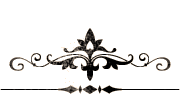 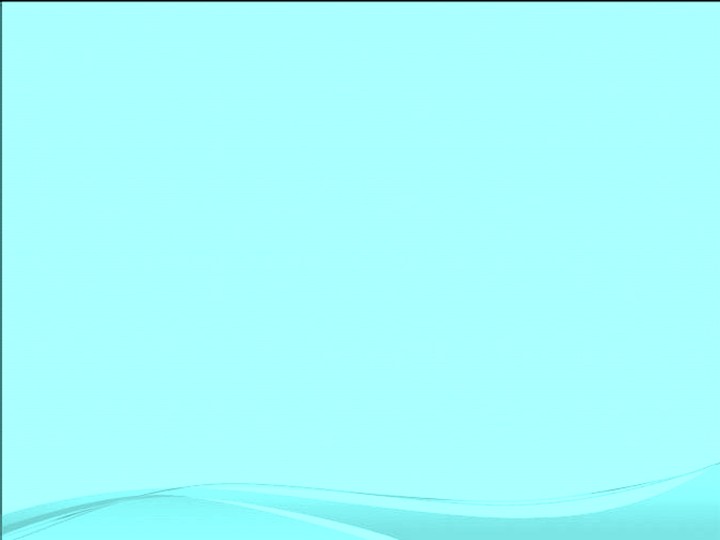 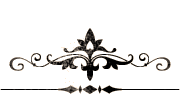 Сплюха Соня світлолицяІ синичка — соня.Сниться Сонечці синиця,а синиці Соня.
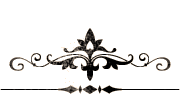 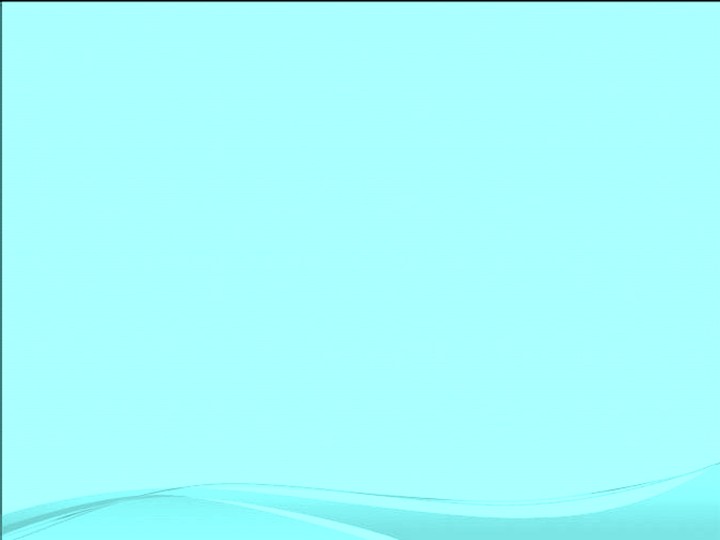 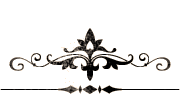 Заєць зілля з'їв у Зіни,Захотів заїсти сіном.Зіна ойкає у сінях:
— Де ж узяти зайцю сіна?
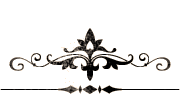 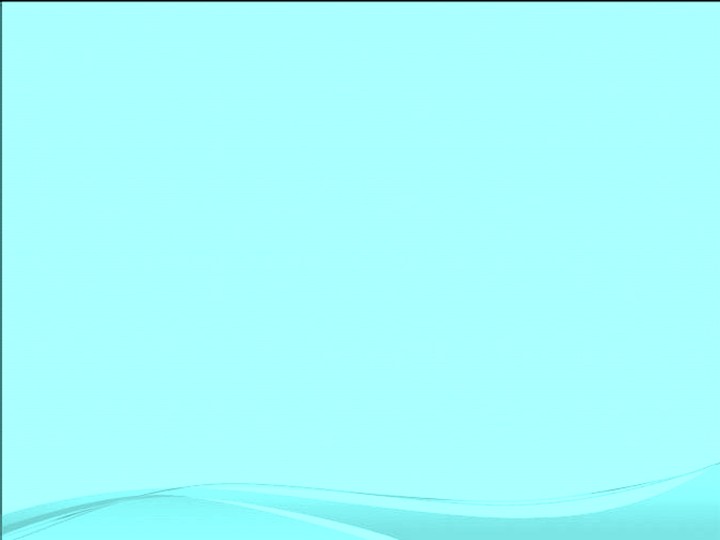 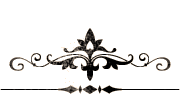 Ішла баба дубняком,Зачепилась гапликом,Сюди смик, туди смик:— Одчепись, мій гаплик.
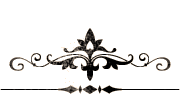 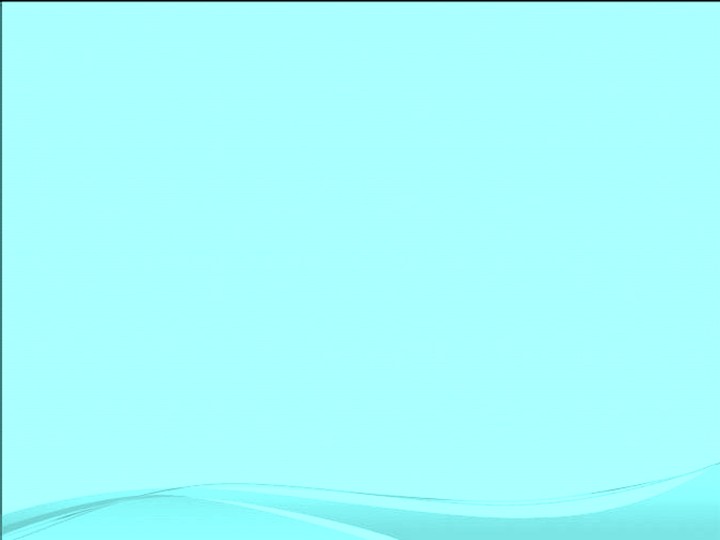 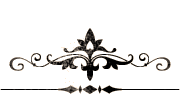 Шило шубу Шурі шилоШовком, шерстю шви обшило.Вийшла шубка прехорошаНашій Шурі на порошу.
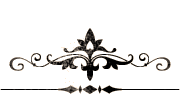 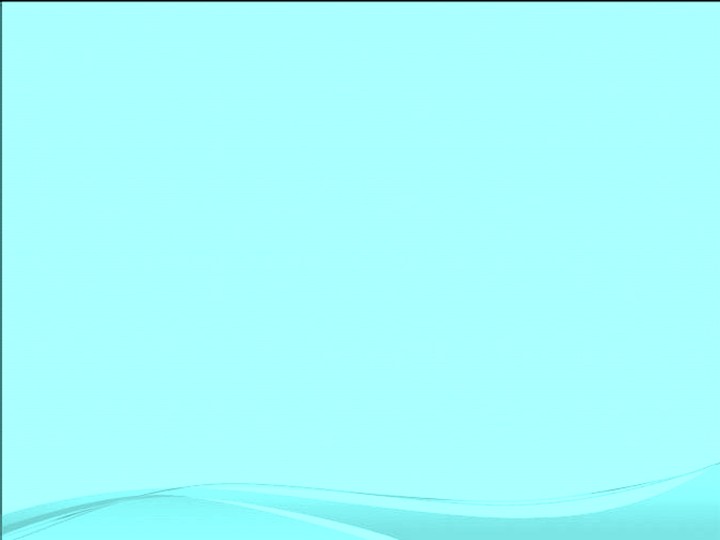 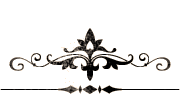 Тато, Галочка і ВоваГотували мамі дрова.Цюк сокира, цюк, цюк, —Працювало шість рук,Дві рубали що є сили,Дві складали, дві носили.
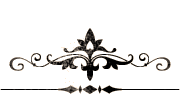 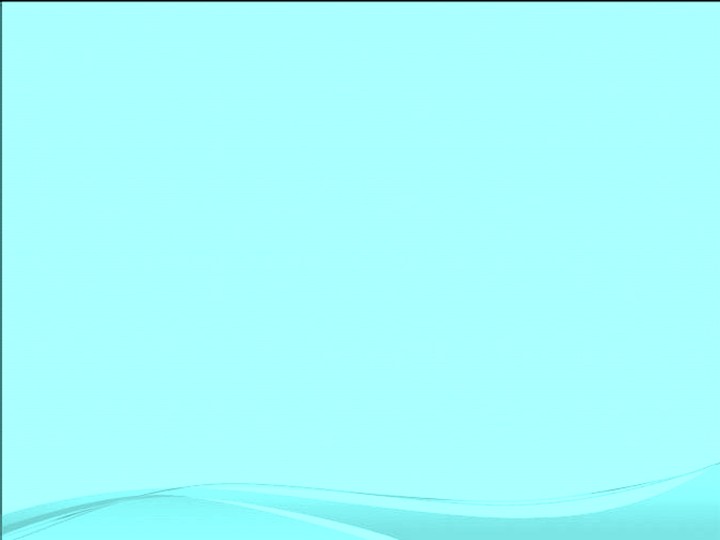 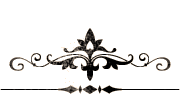 Ріс Лаврик — не доріс,Ліз равлик — не доліз.
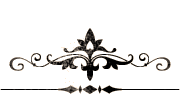 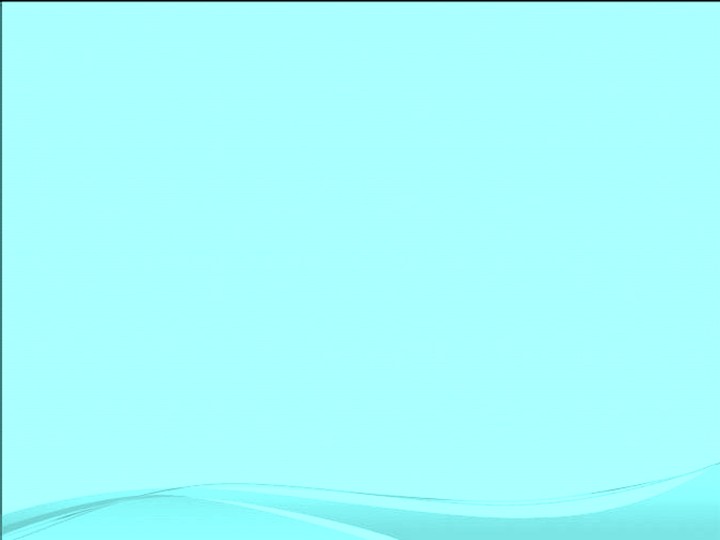 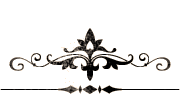 Вийшов Гришка на доріжкуНа доріжці сидить кішка,Взяв з доріжки Гришка кішку,Хай піймає кішка мишку.
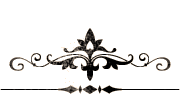 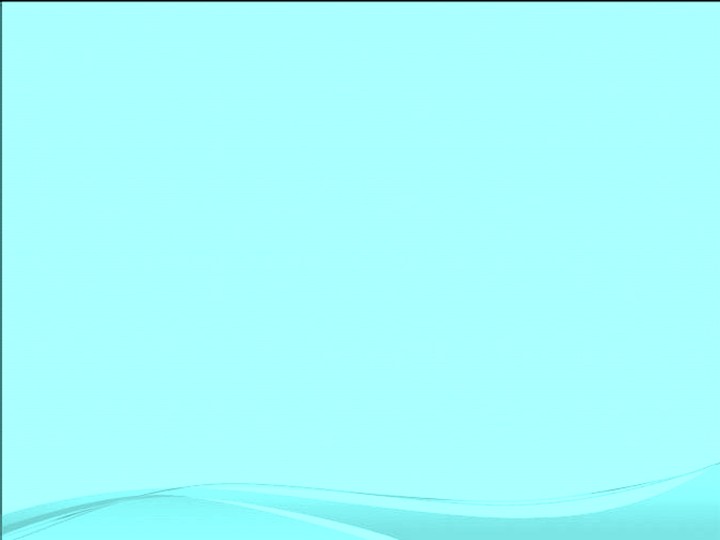 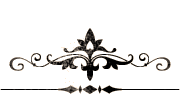 Кіт котив 
коток по току,коток попав
 на лапу коту.
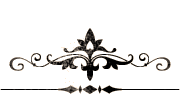 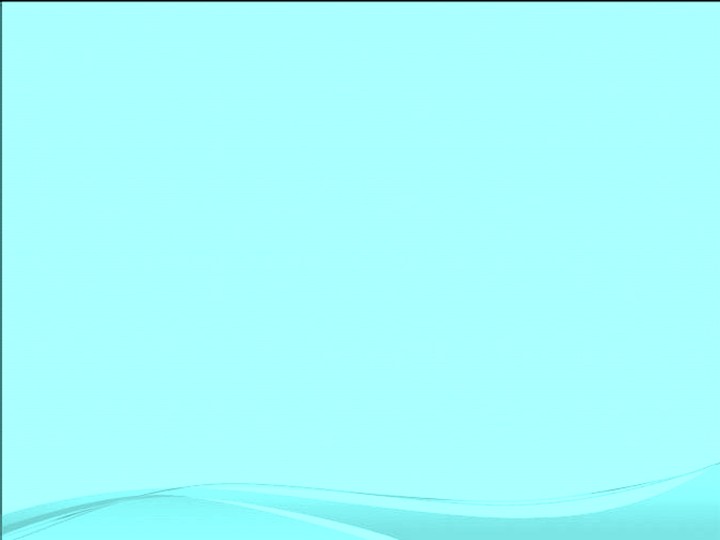 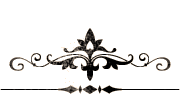 Ми носили воду в ситі,Та дерева не политі,Воду в ситі не носити,Саду ситом не полити.
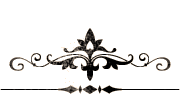 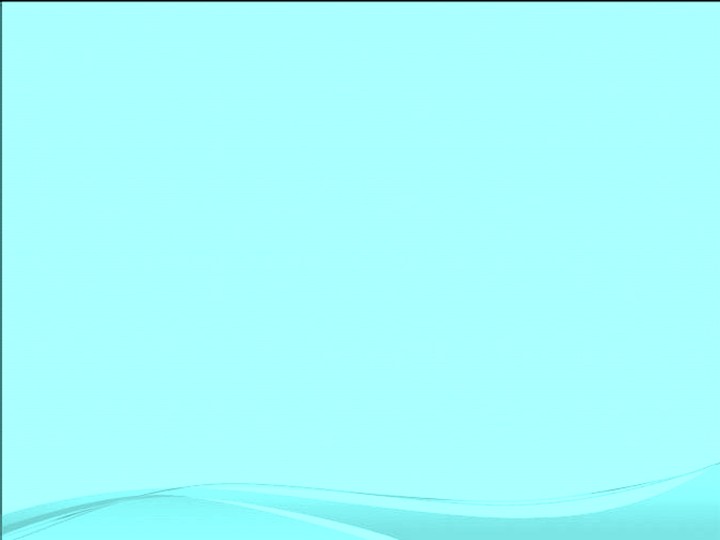 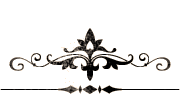 Обережний хитрий лис 
до нори вечерю ніс.Біг до дому лісом лис, 
шелестів над лисом ліс.
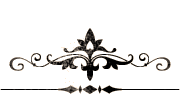 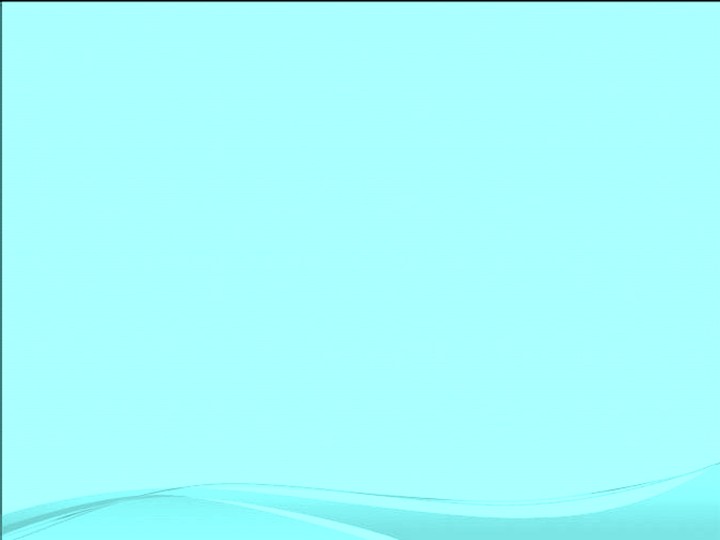 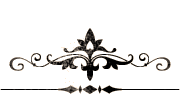 Ходить квочка коло кілочка,Водить діточок коло квіточок.
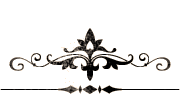 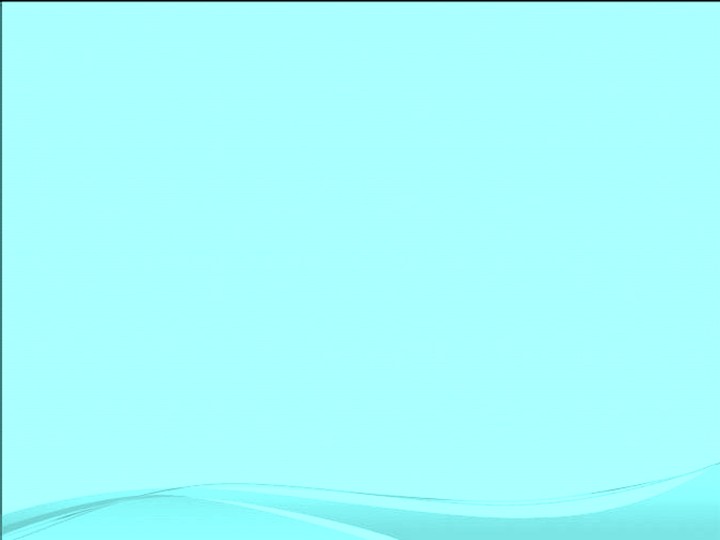 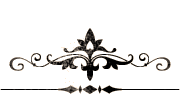 Жатка в полі жито жне,Жатку жайвор дожене.
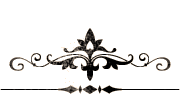 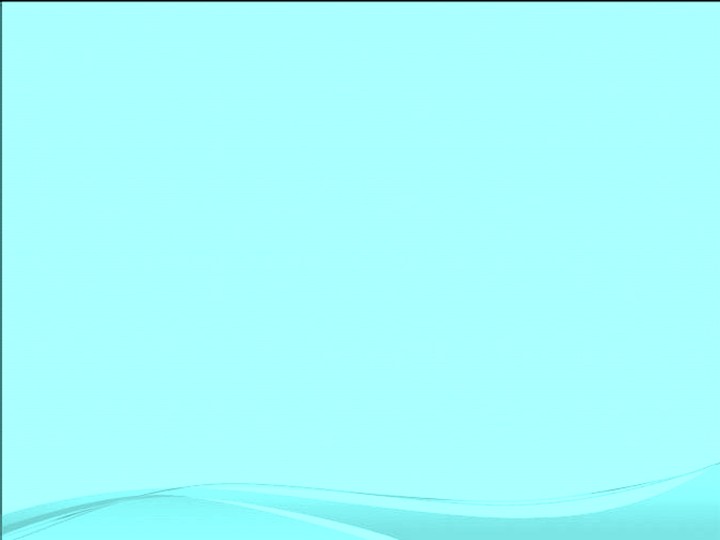 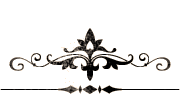 Хитру сороку спіймати морока,А на сорок сорок—сорок морок.
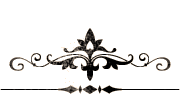 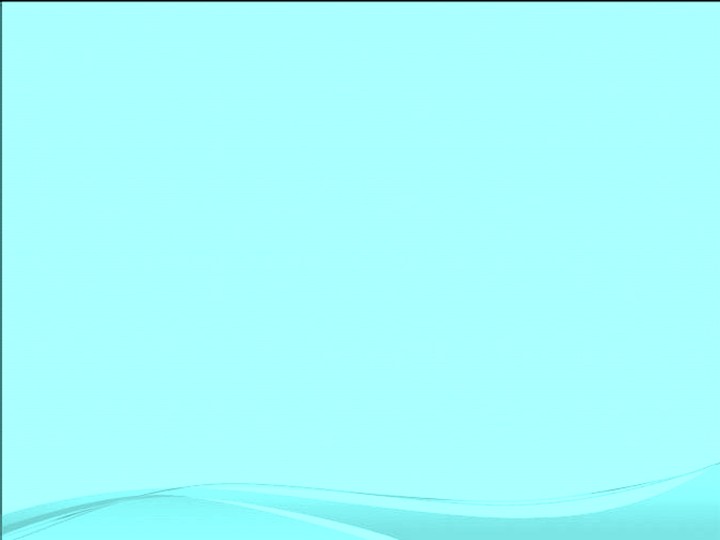 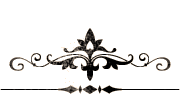 На одній сосні високійДесь-колись жили сороки.Дві сороки білобокиОдинокі дві сороки.
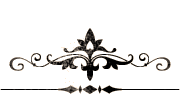 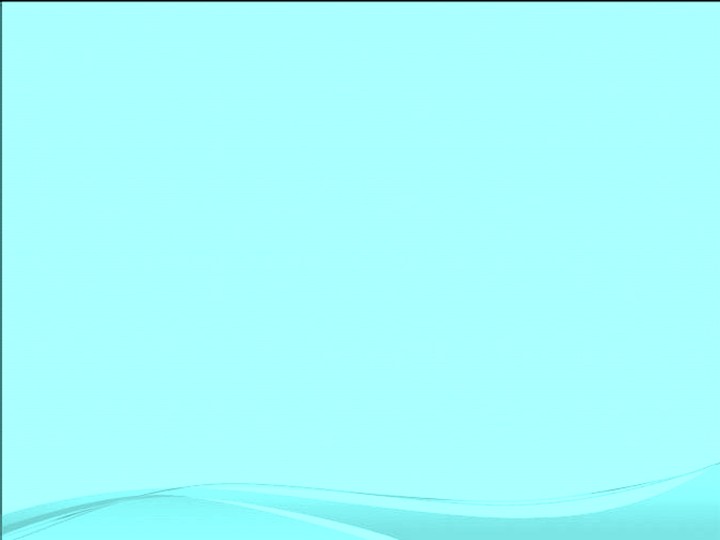 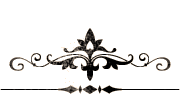 Ой збирала МаргариткаМаргаритки на горі.Розгубила маргариткиМаргаритка у дворі.
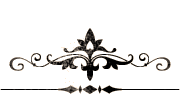 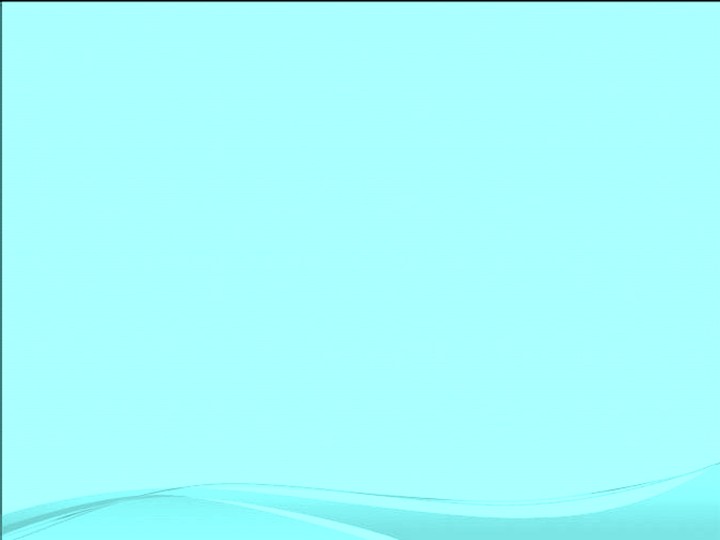 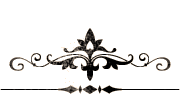 Цап до цапа 
в гості йшов,цап дороги 
не знайшов.
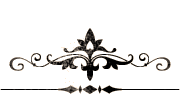 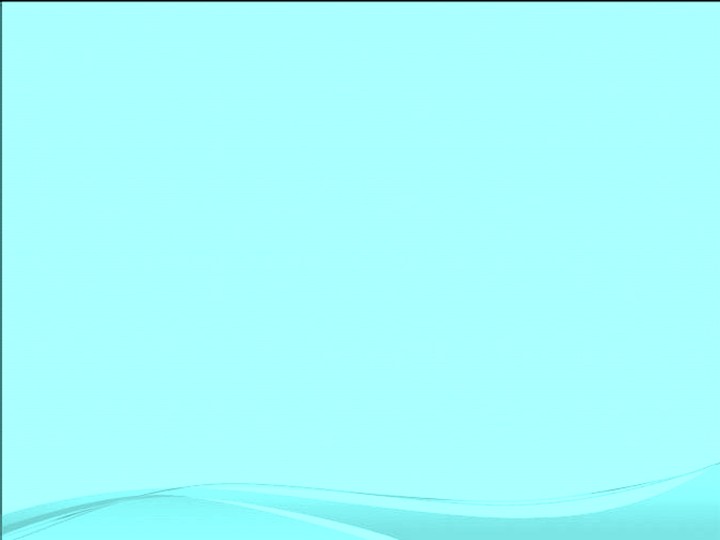 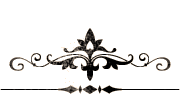 Захар заліз 
на перелаз:
- Захарку, злізь!
- Захарку, злазь!
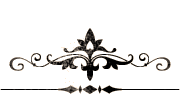 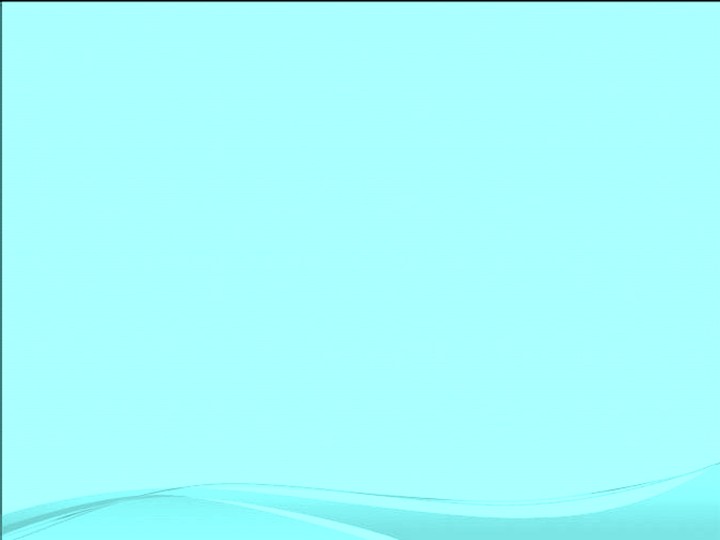 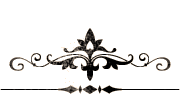 Малювала тигра внучка,Замість тигра вийшла Жучка.
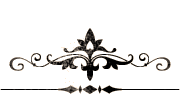 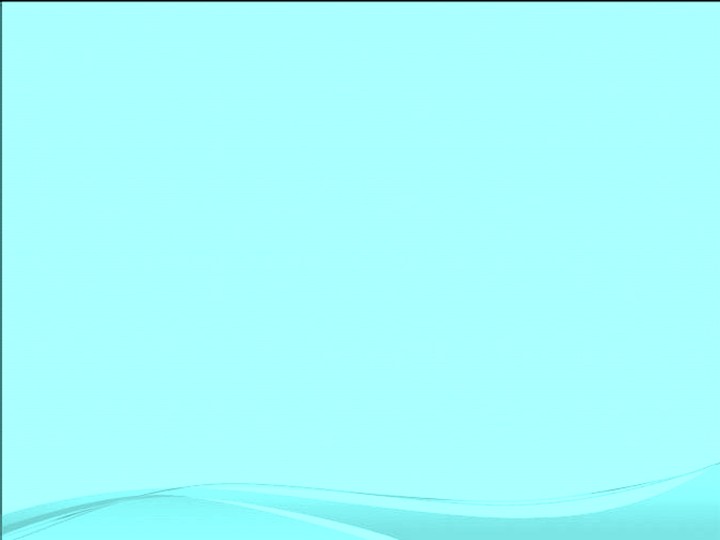 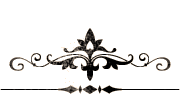 Тротуарами тритониТягнуть тістечок три тонни.За тритонами пітони —Тягнуть ще чотири тонни,А на тістечка кроти
Вже роззявили роти.
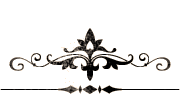 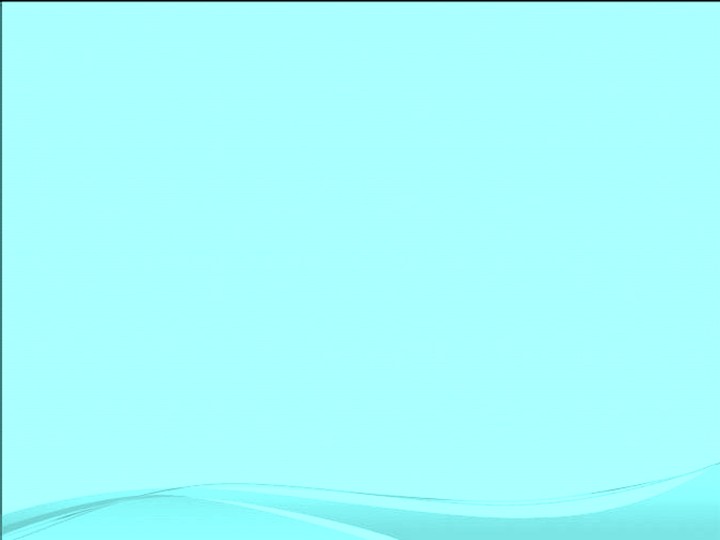 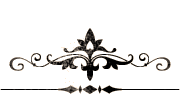 Бук бундючивсь перед дубом,Тряс над дубом бурим чубом.Дуб пригнув за чуба бука,
Буде букові наука!
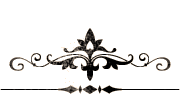 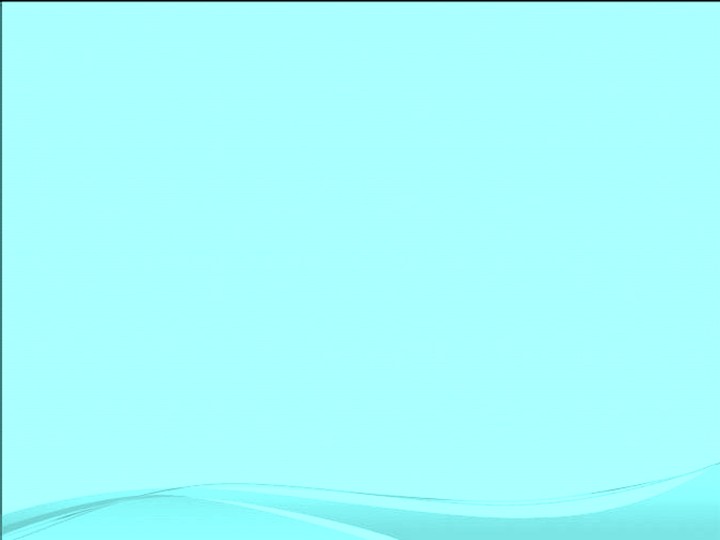 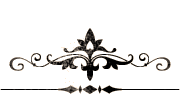 Галасливі ґави й галки
В гусенят взяли скакалки. 
Гусенята їм ґелґочуть, 
Що вони сказати хочуть.
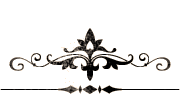 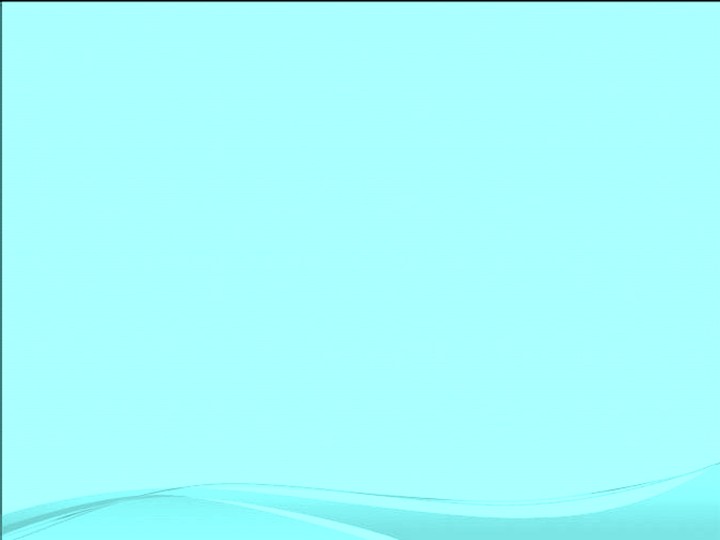 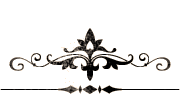 Сів шпак на шпаківню,
Заспівав шпак півню:
Так, як ти не вмію я, 
ти не вмієш так, як я.
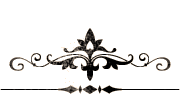 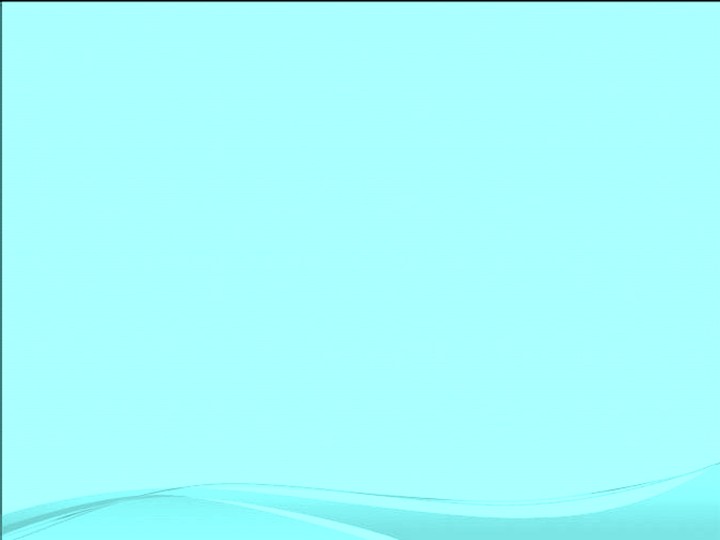 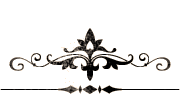 В горішнику горішинаГорішками обвішана.Оришка і ТимішкоТрусять горішки.
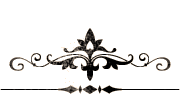 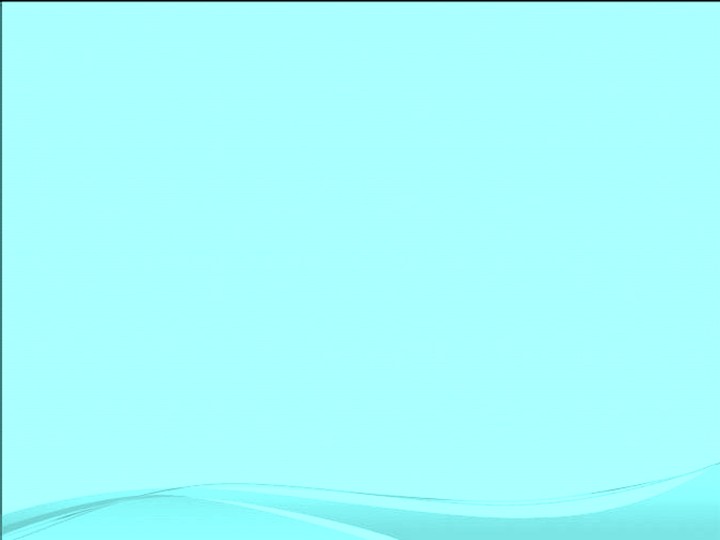 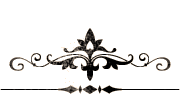 Взимку вітер вовком виє,
Всіх лякає сніговієм.
Ти не вій, не вій, Вітриську,
До весни вже зовсім близько.
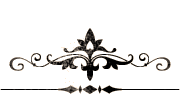 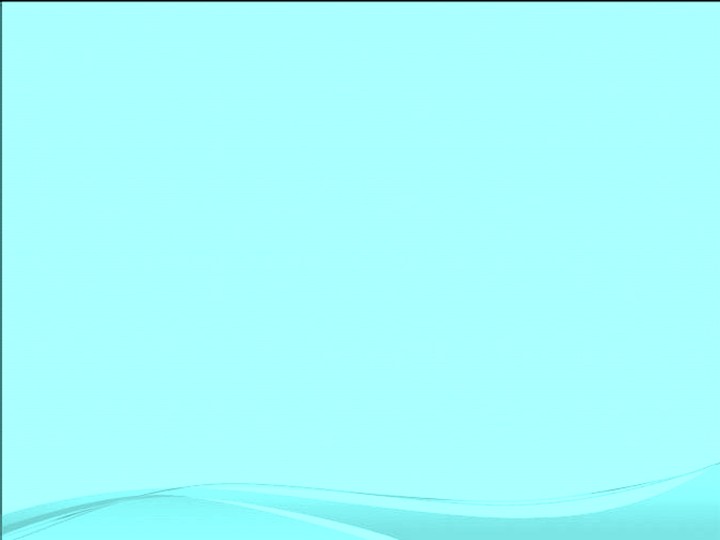 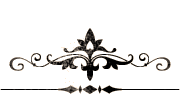 Строката сорока,
Веселої вдачі,
В садку білобока
Навприсядки скаче.
Я печу, печу, печу
Діткам всім по калачу.
Зверху маком потрушу,
В піч гарячу посаджу.
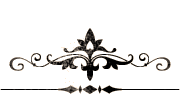 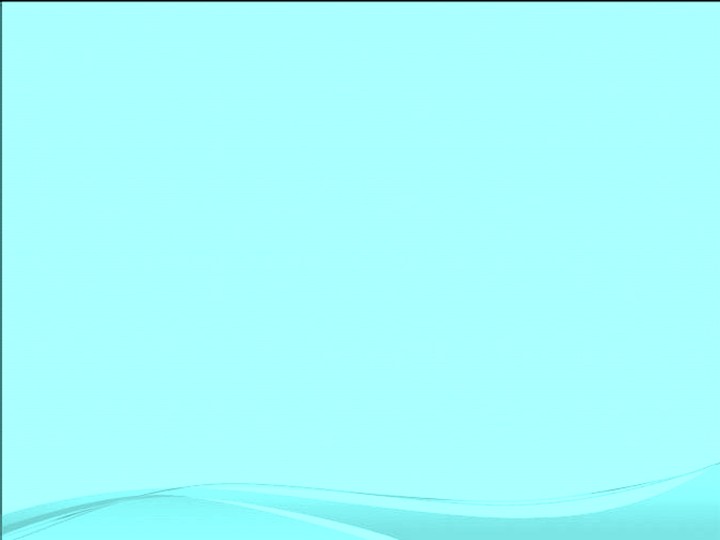 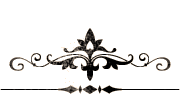 Кричав Архип, Архип охрип,
не треба Архипу 
кричати до хрипу.
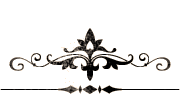 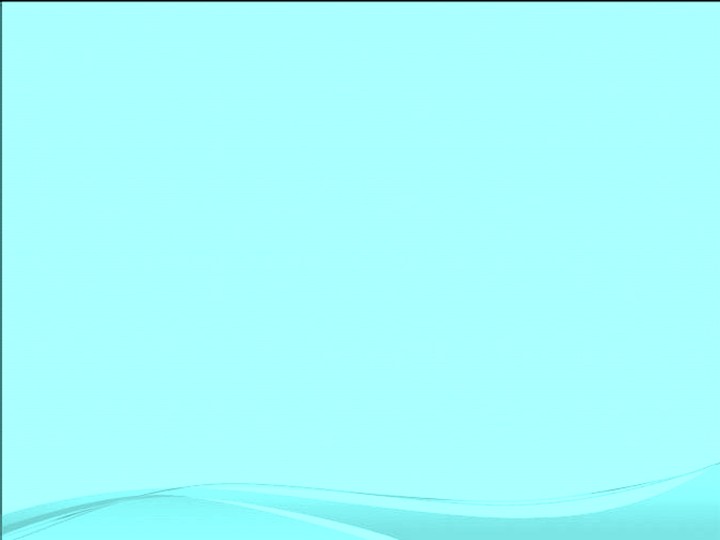 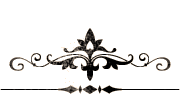 Перегукуються в просі 
половину дняперепілка,
 перепел,
 перепеленя.
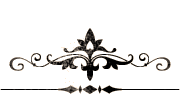 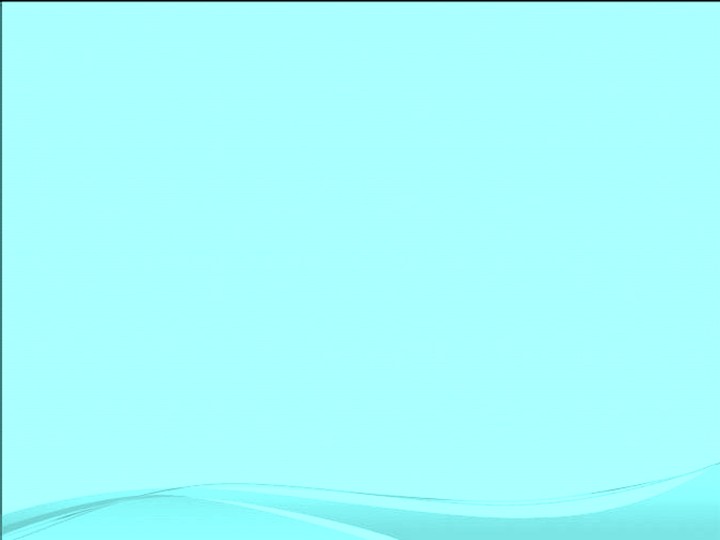 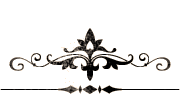 В презентації використано скоромовки
із хрестоматії для позакласного читання
«Золота криничка» 
для учнів початкових класів
 та посібника Л.Є Ярешко
 «Весела абетка» - Чернігів, 1992 р.
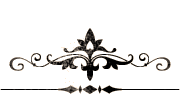